Bài13  Phòng tránh bị thương  
                                               do các vật sắc nhọn
Khởi động
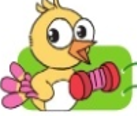 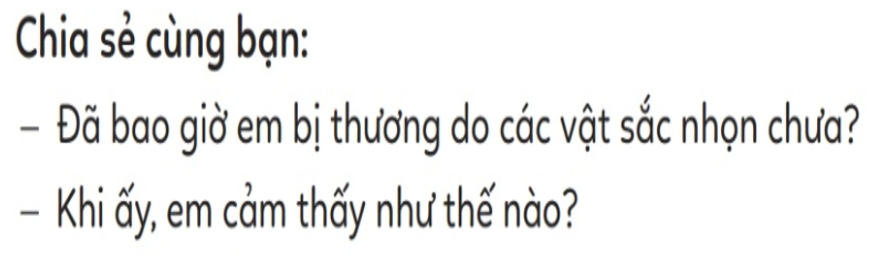 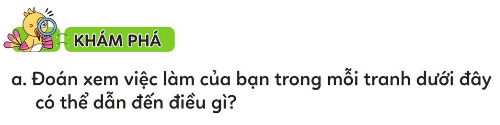 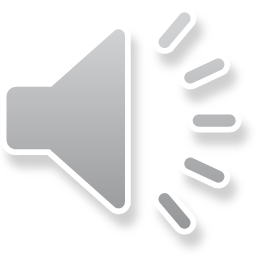 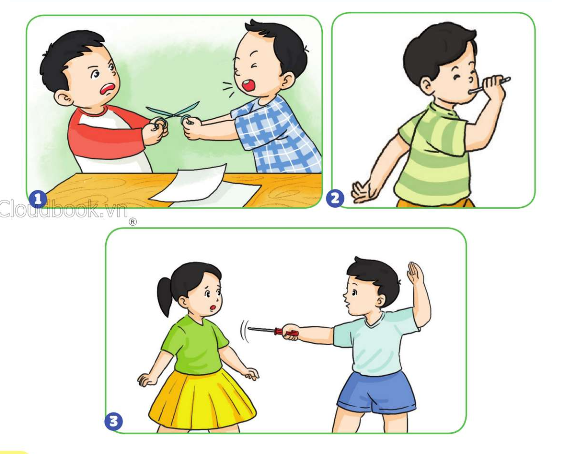 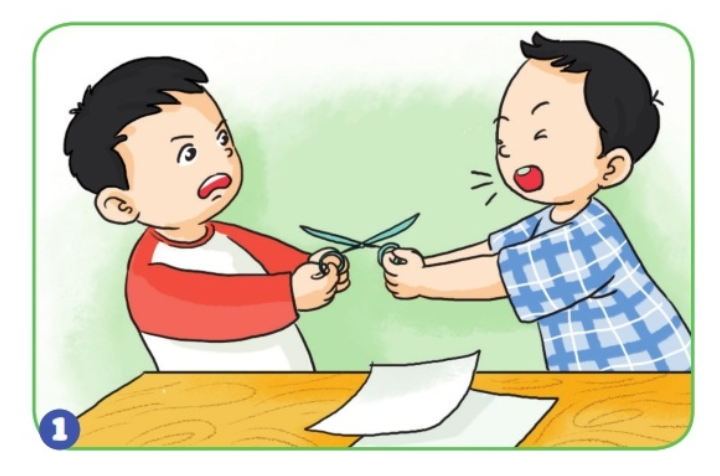 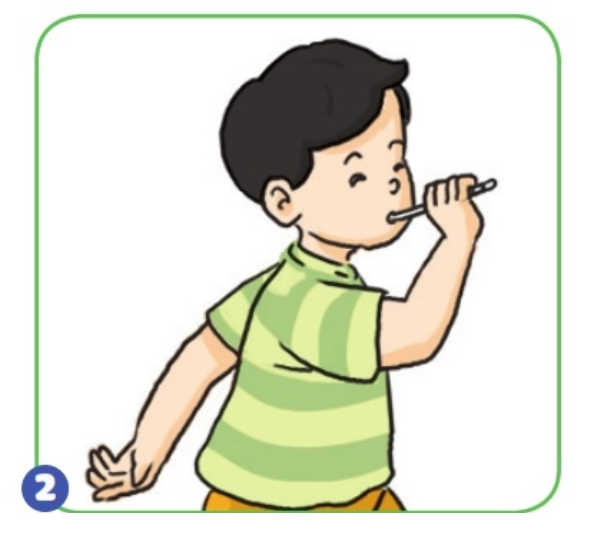 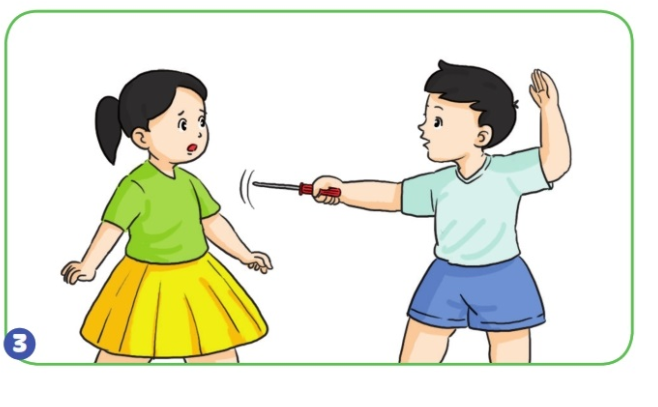 Nghỉ giải lao
b. Nêu cách phòng tránh bị thương do cácc vật sắc nhọn
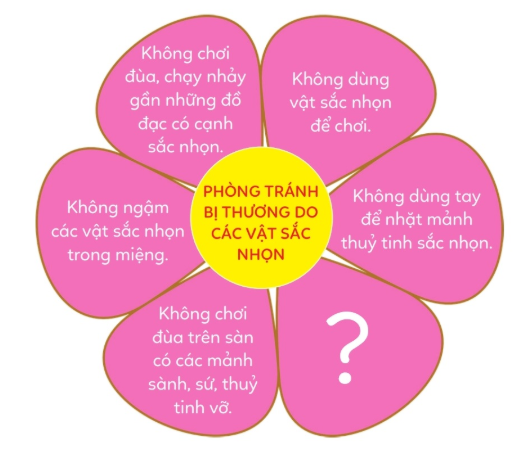 c. Xem tranh và nêu các bước sơ cứu khi bị thương chảy máu.
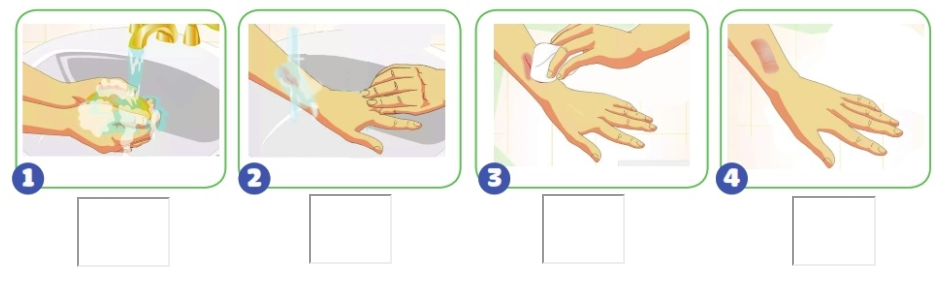 Củng cố - Dặn dò
Tiết 2
Khởi động
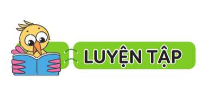 a. Cùng bạn chơi trò Mê cung – Tìm đường đi an toàn?
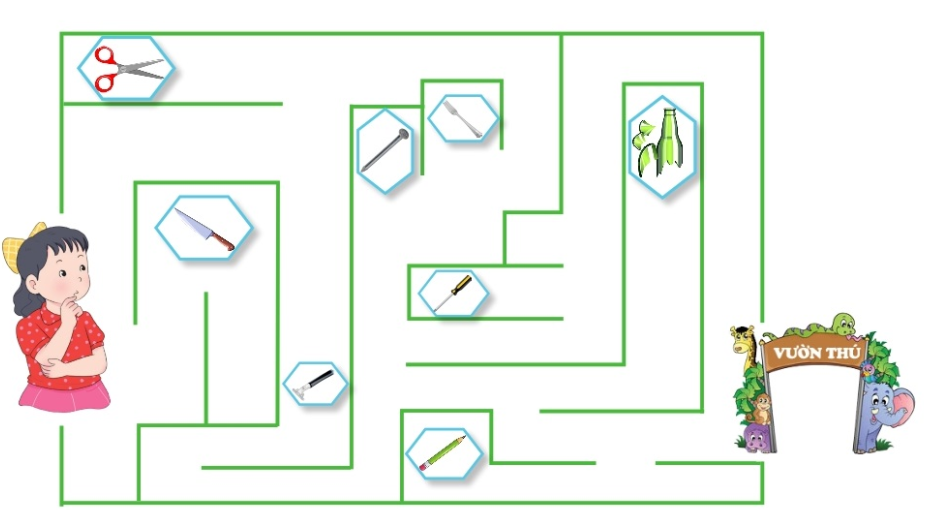 b. Em nên làm gì để bảo đảm an toàn trong mỗi tình huống dưới đây?
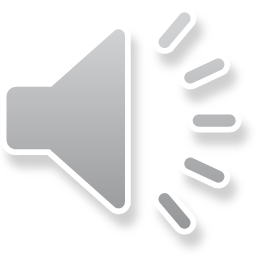 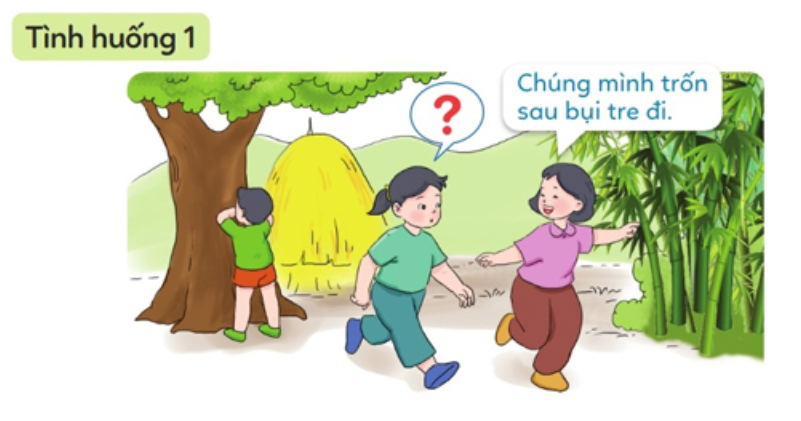 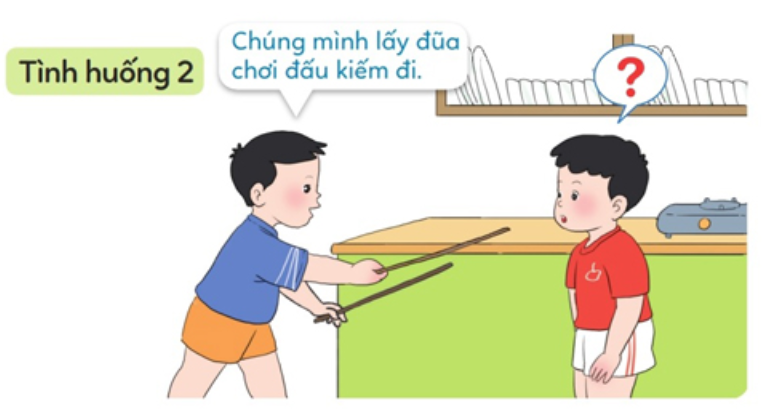 Nghỉ giải lao
c. Cùng bạn thực hành sơ cứu vết thương bị chảy máu.
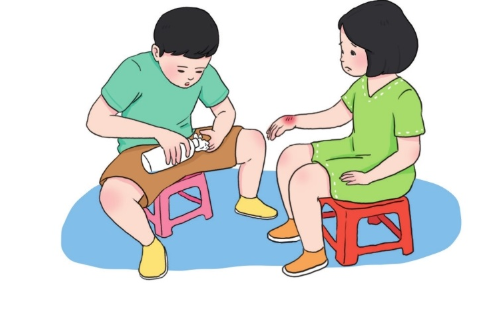 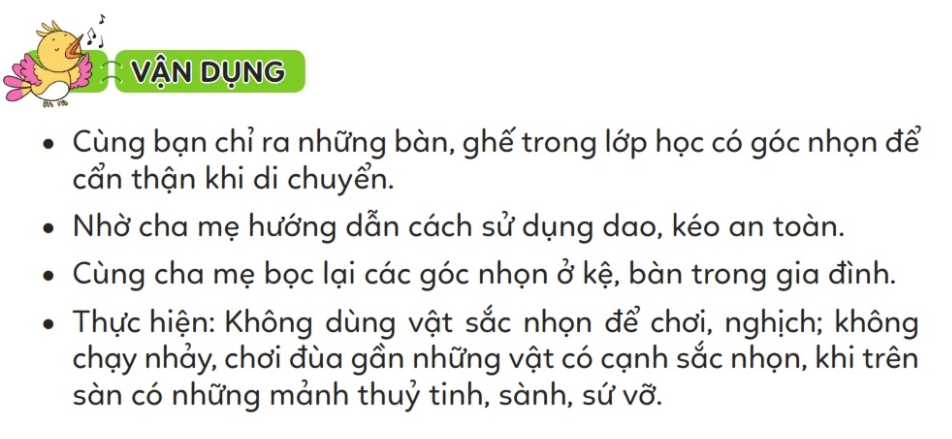 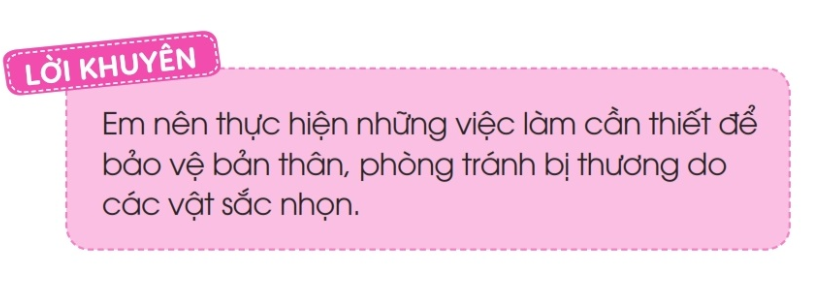 Củng cố - Dặn dò
Tài liệu được chia sẻ bởi Website VnTeach.Com
https://www.vnteach.com
Một sản phẩm của cộng đồng facebook Thư Viện VnTeach.Com
https://www.facebook.com/groups/vnteach/
https://www.facebook.com/groups/thuvienvnteach/